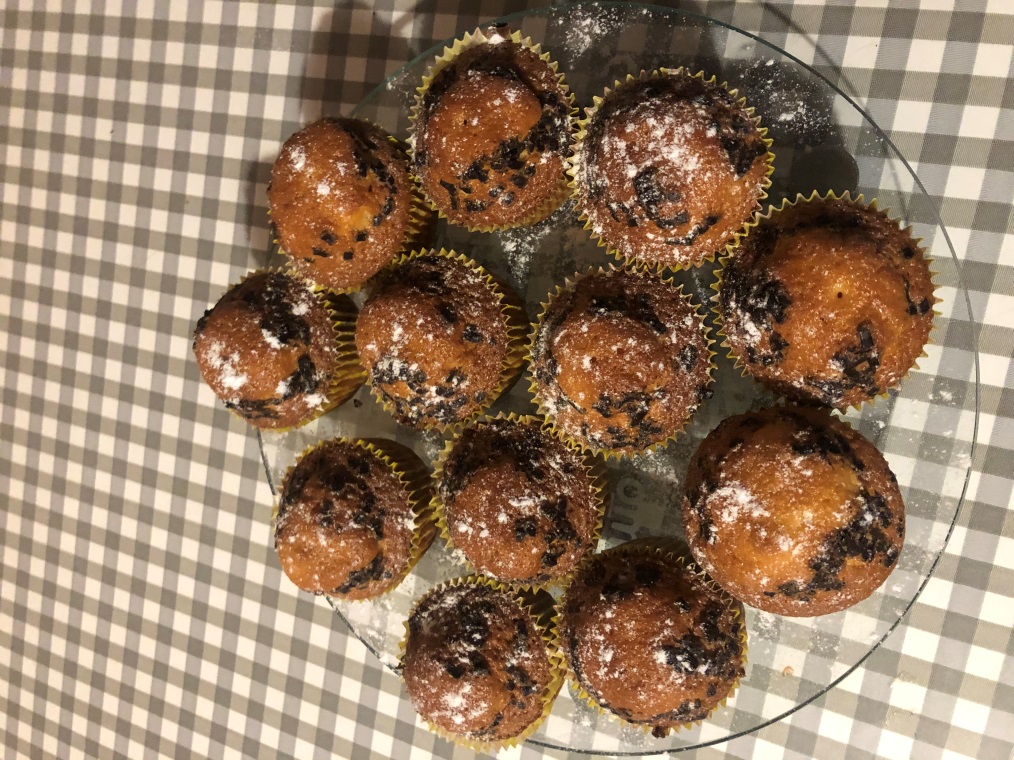 ‘Cupcakes‘
Made by Vakaris Perednis
Ingrediants
170 g of sugar 
120 g of flour
110 g of melted butter 
100 ml of milk 
2 eggs 
1 ts baking powder
1 pinch of salt
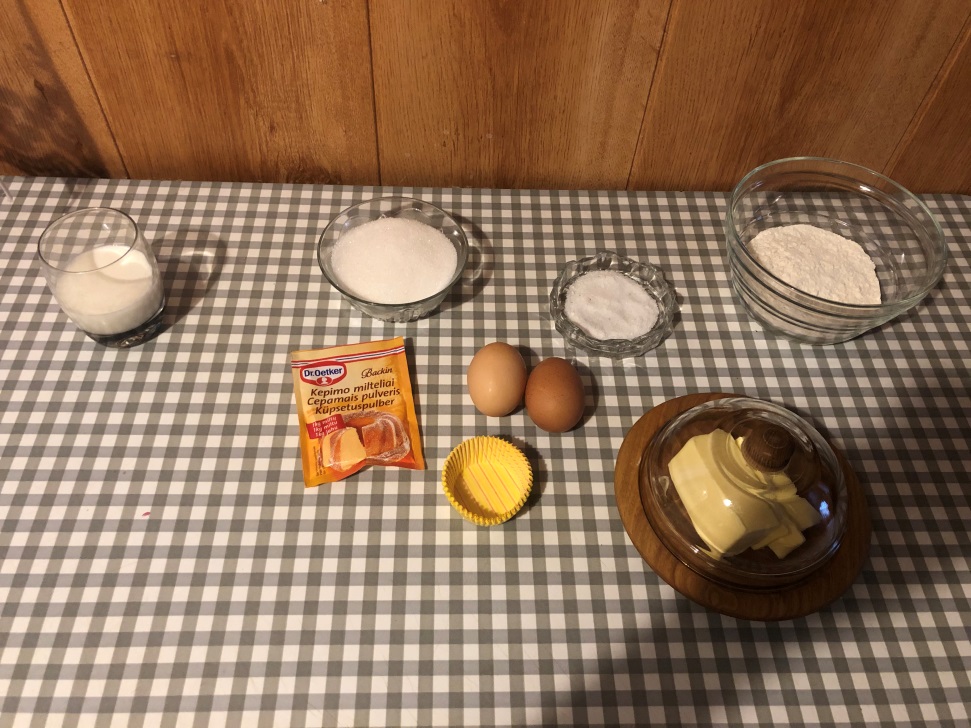 Making process
Beat eggs into the bowl and mix with sugar until fluffy.
 Pour  melted and cooled butter into the dough.
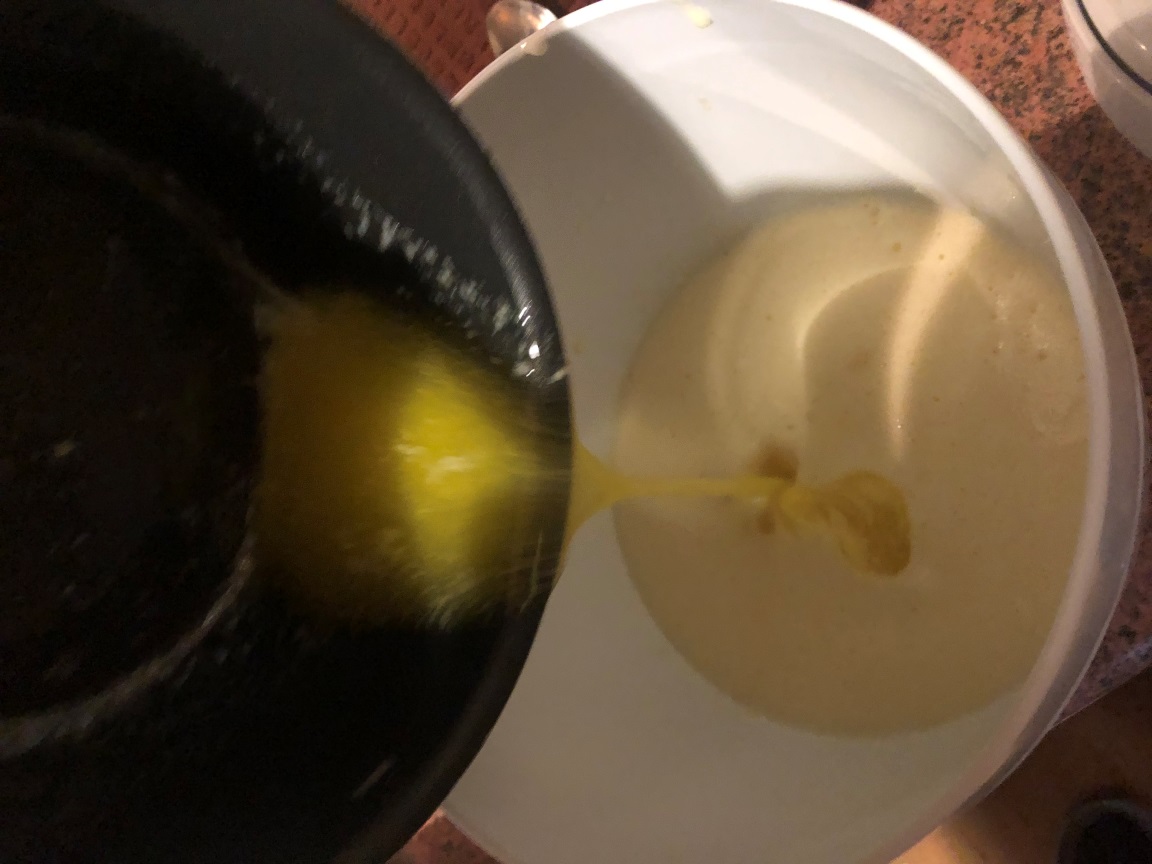 Add flour with baking powder and salt.
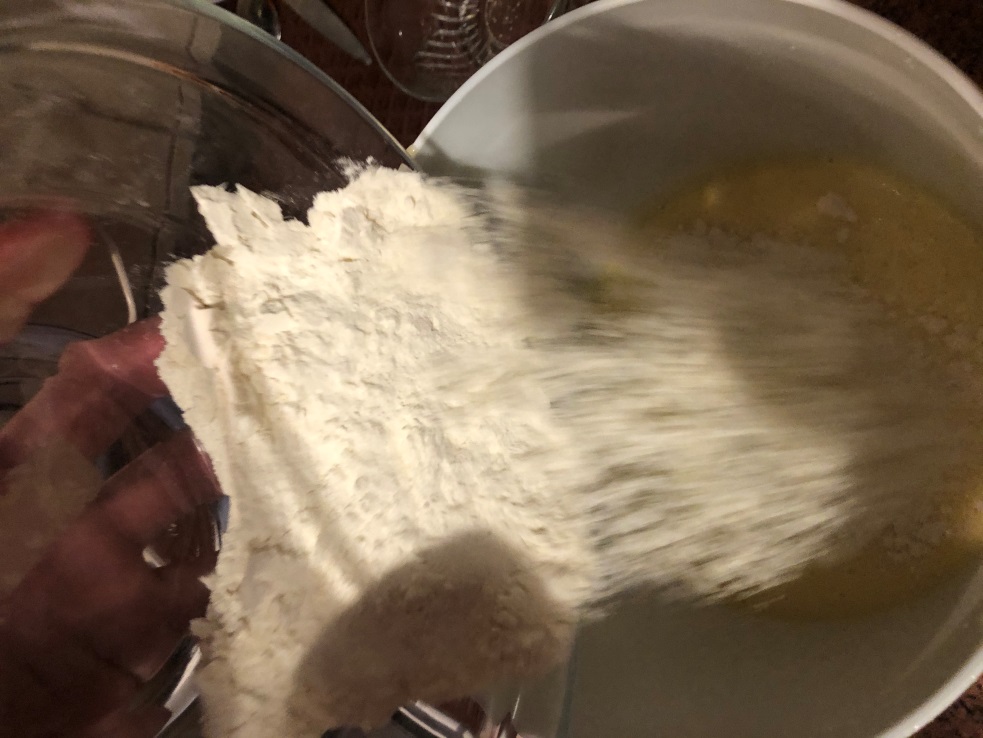 Add milk to the dough and mix until smooth. If you done OK it looks like this:
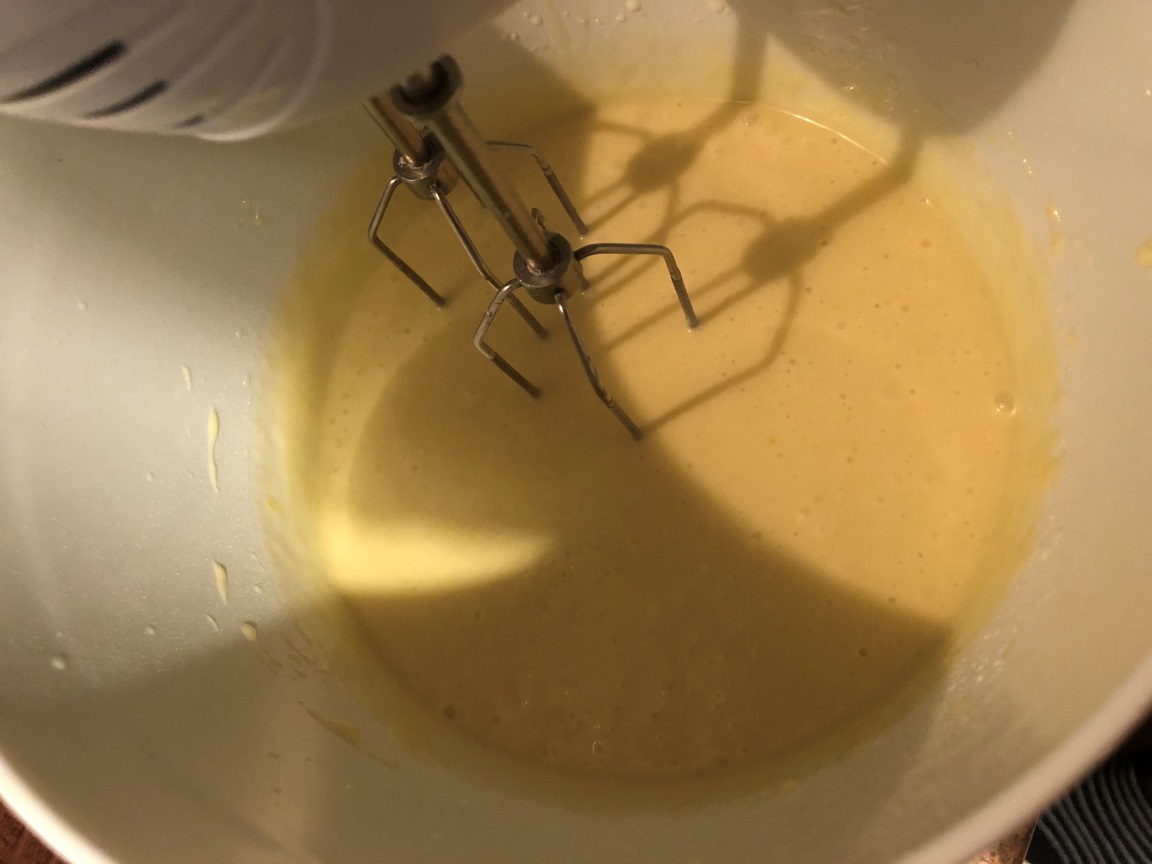 Pour the dough  into greased or special paper cupcake molds: fill the dough with about 2/3 of the cup , as the cupcakes will rise during baking.
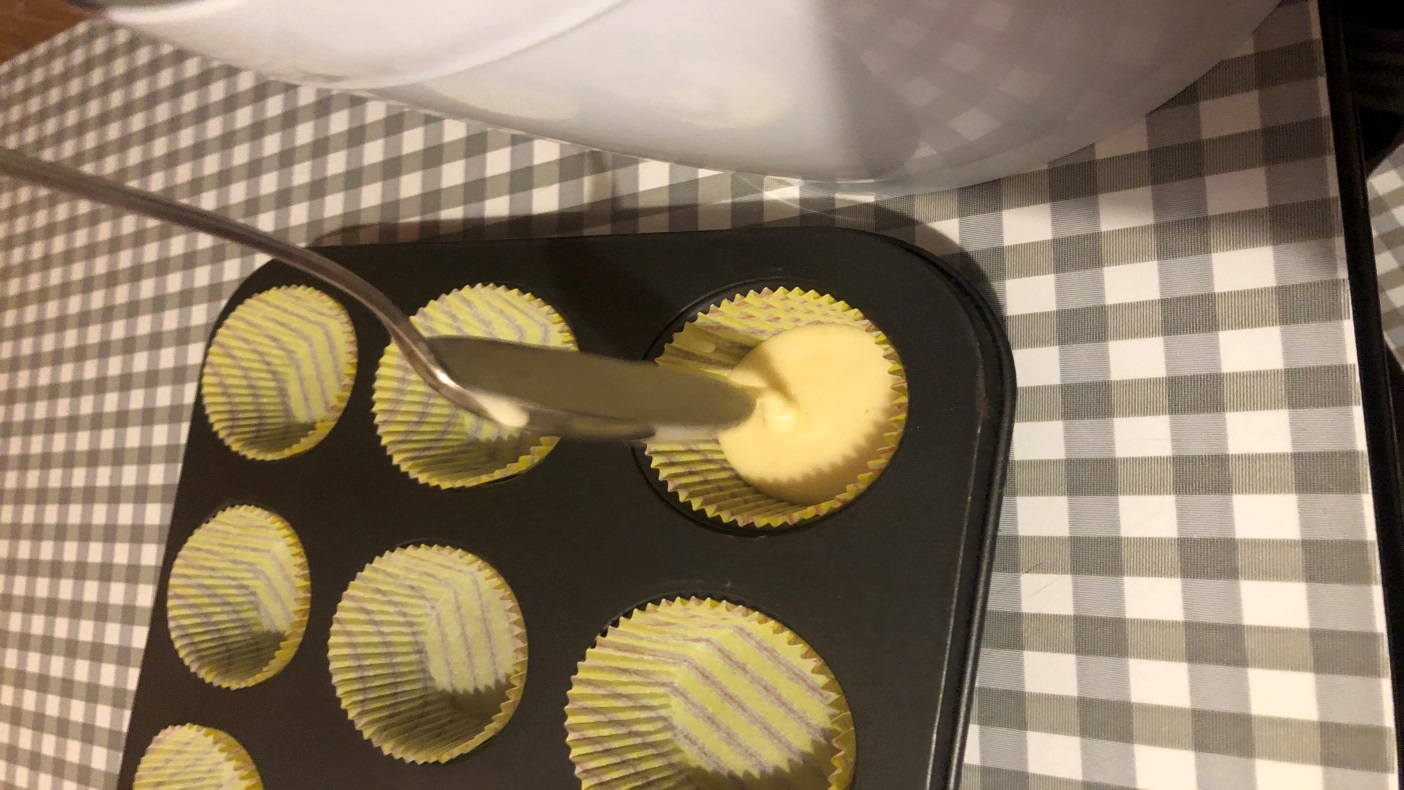 Bake in a preheated oven at  180°C for about 20 to 30 minutes. For better taste add chocolate chips.
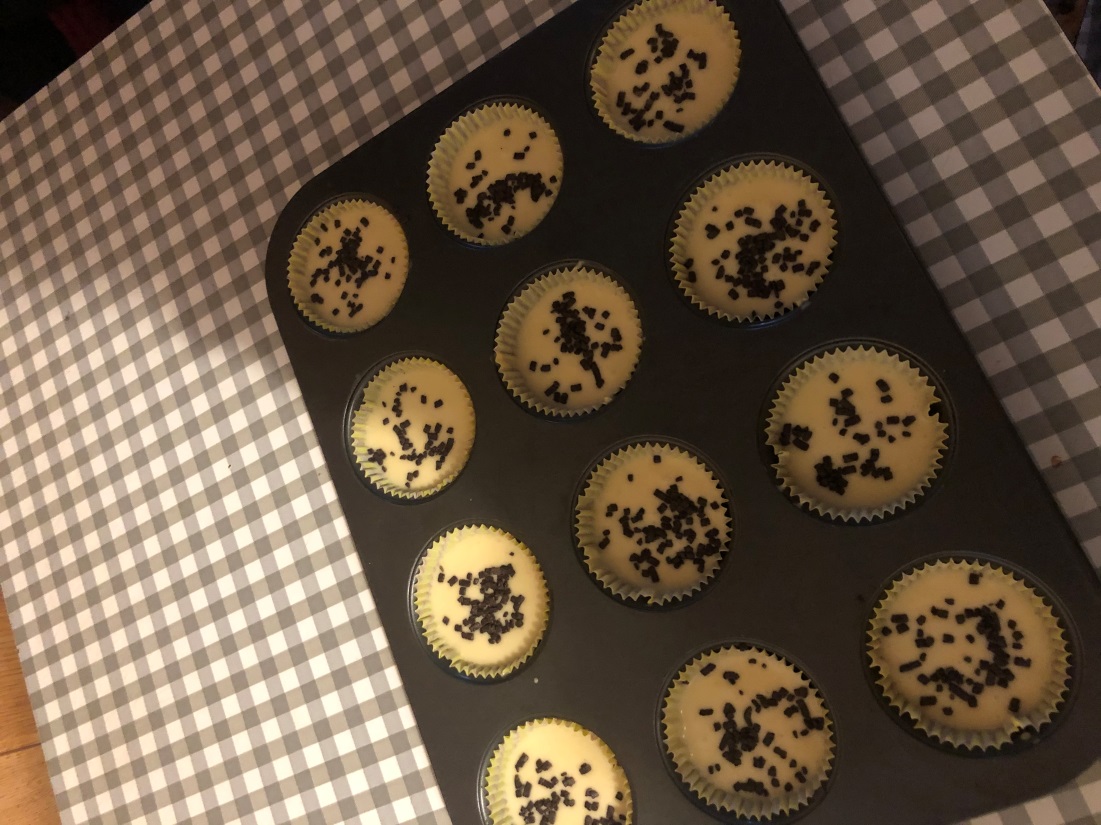